Qu’est-ce qu’un CEFA ?
Centre d’Education et de Formation 
en Alternance
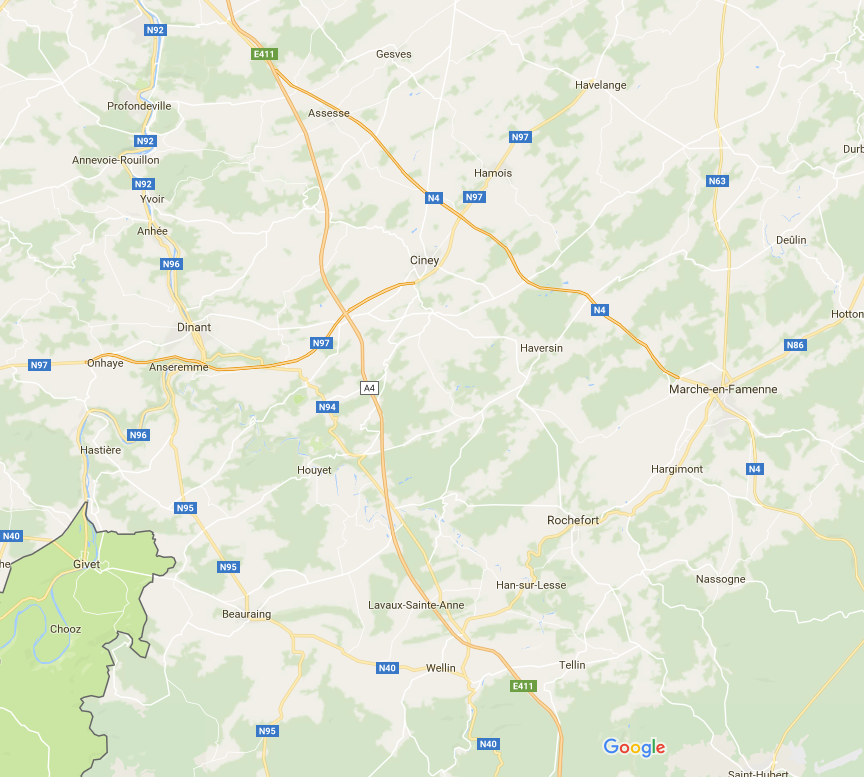 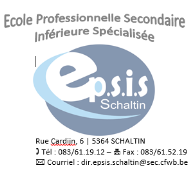 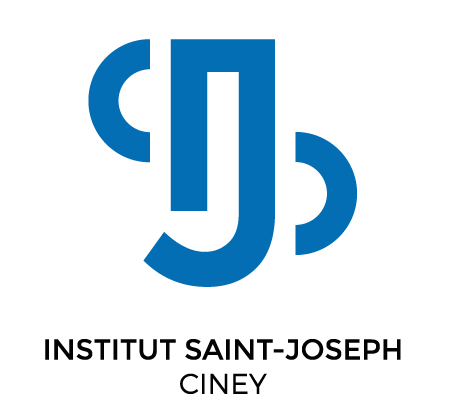 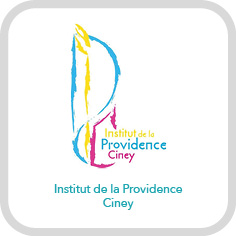 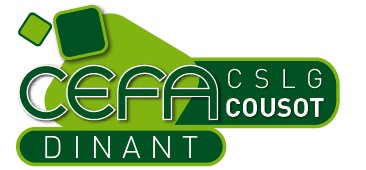 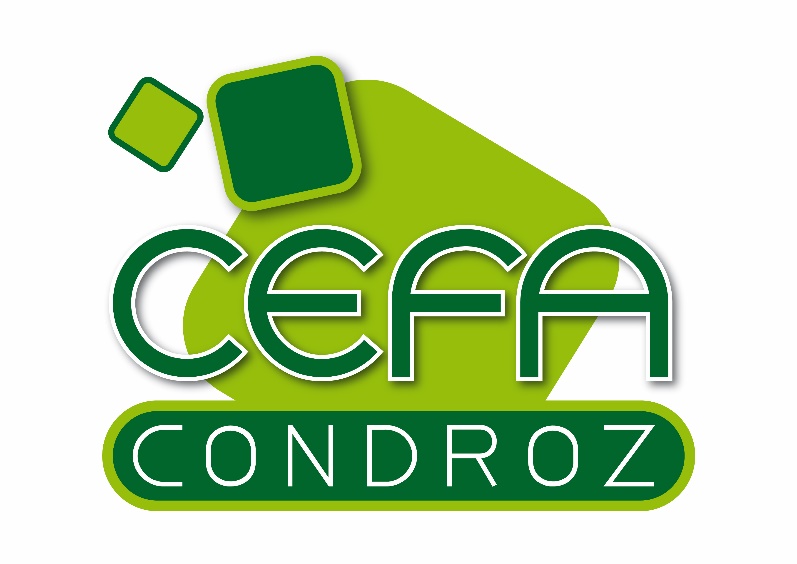 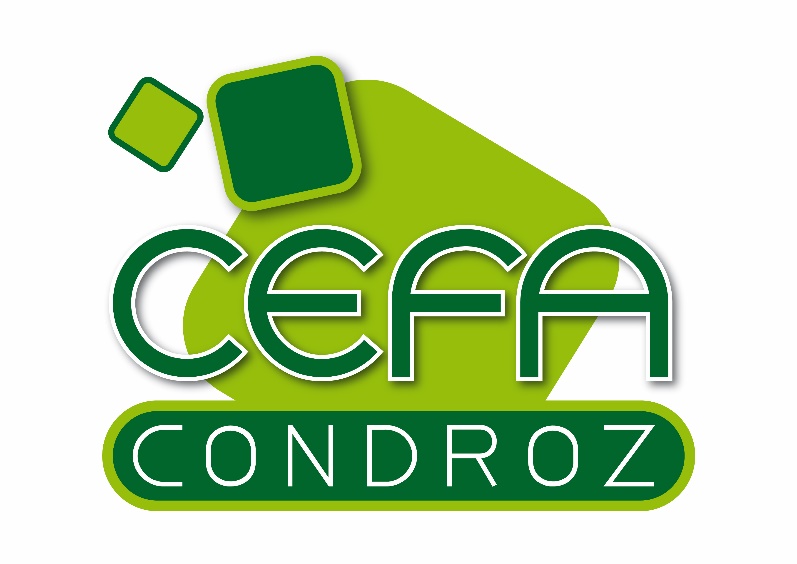 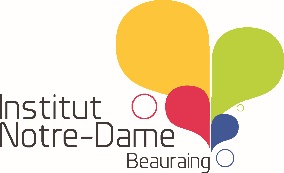 5 implantations
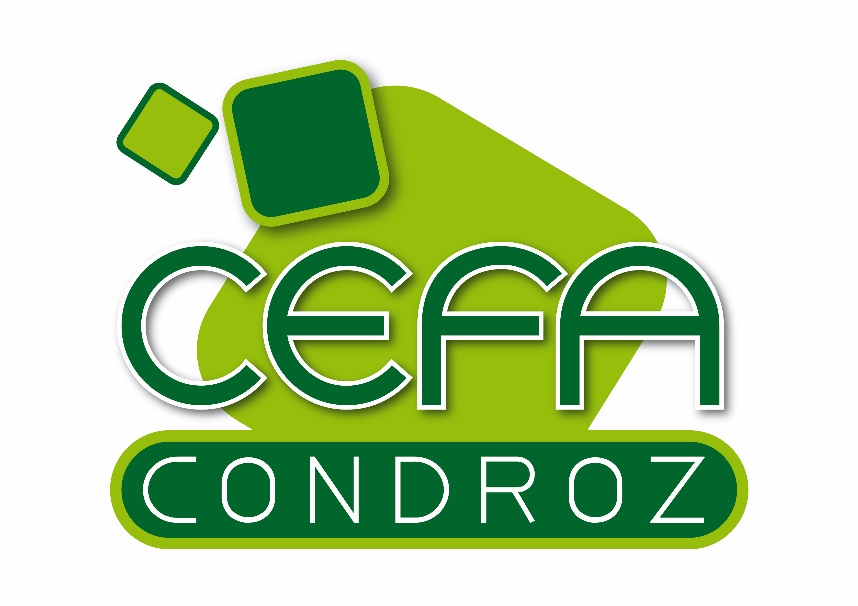 Chacune des 5 implantations du




                         


fonctionne 




avec une école COLLABORANTE  différente
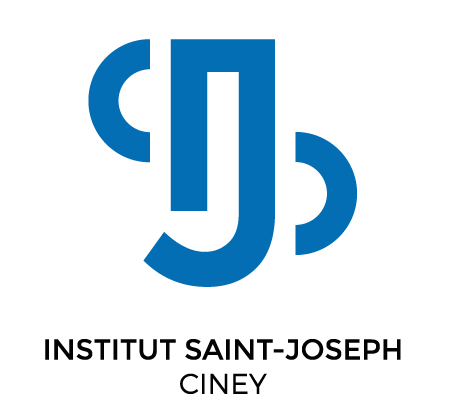 Comment s’organise
 l’alternance ?
2 jours à l’école
24 heures en entreprise
Quelles sont les formations 
dispensées 
ici, 
en alternance ?
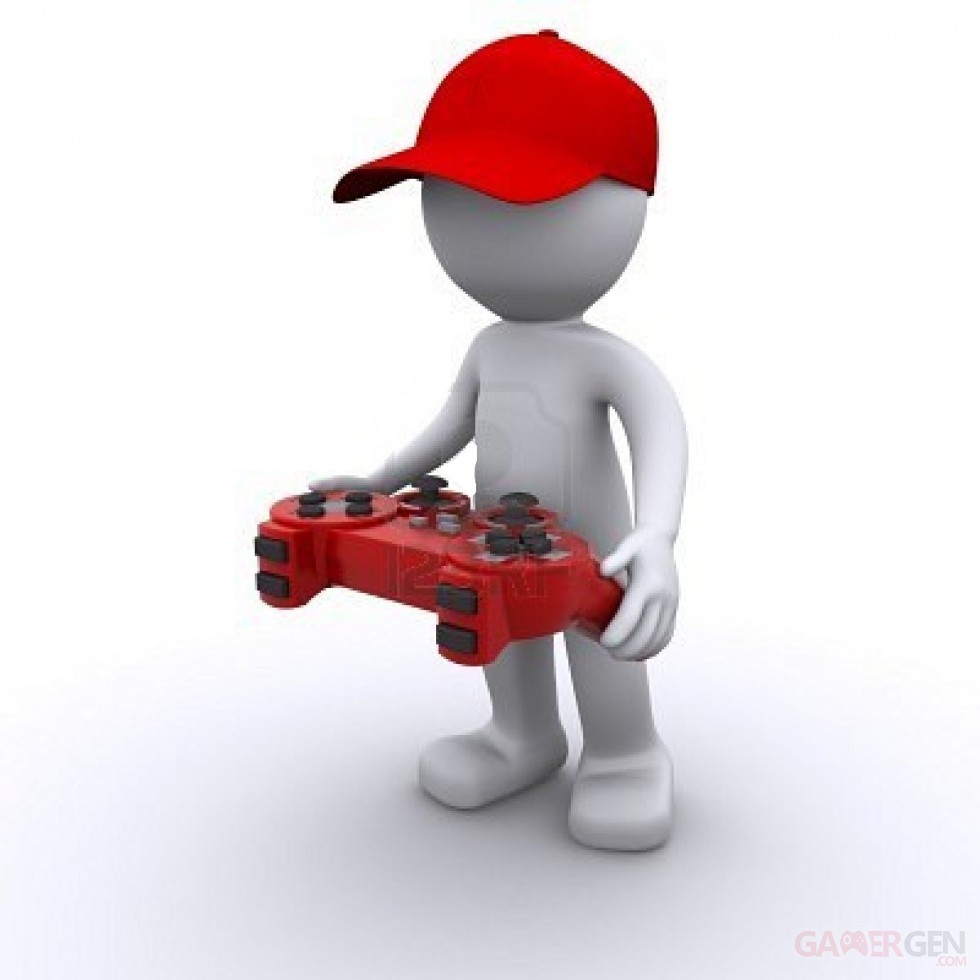 Mêmes qualifications et mêmes diplômes que dans l’enseignement de plein exercice 
(Certificat d’étude et de qualification, CESS, …)
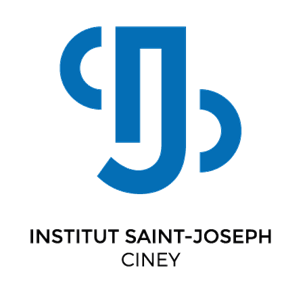 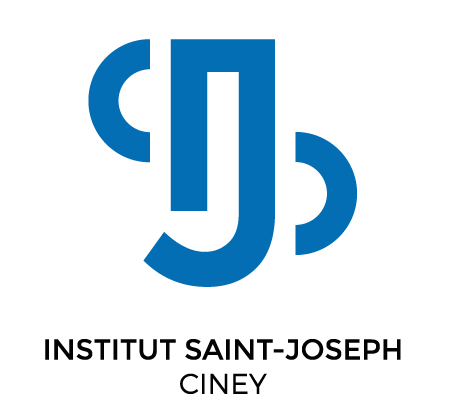 propose en alternance:

5 – 6 année P. Monteur (euse) en chauffage Sanitaire

5 – 6 année P. Installateur (trice) électricien (ne)
Nouveau 
5 – 6 année P.  Mécanicien (ne) d’entretien  

Ce type de formation prévoit l’acquisition des mêmes compétences que dans l’enseignement de plein exercice. 
Les diplômes et certificats délivrés sont équivalents à ceux de l'enseignement de plein exercice
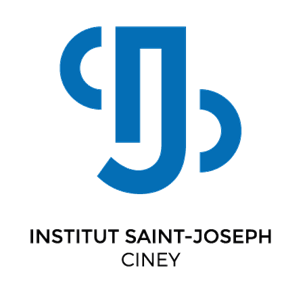 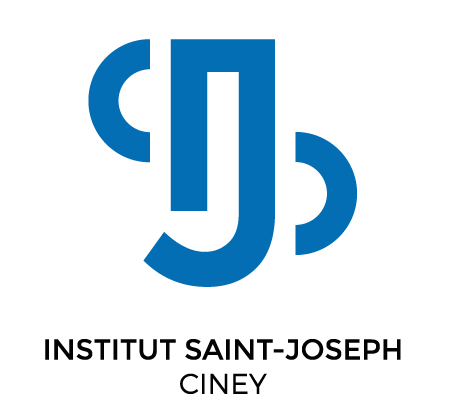 propose en alternance :

7 TQ: Technique de Qualification en climatisation et conditionnement d’air 

7 P : Installateur/trice en chauffage central 

7 P : Complément en Maintenance d’Equipements Techniques 

7 TQ : Dessinateur/trice en DAO

Ce type de formation prévoit l’acquisition des mêmes compétences que dans l’enseignement de plein exercice. 
Les diplômes et certificats délivrés sont équivalents à ceux de l'enseignement de plein exercice
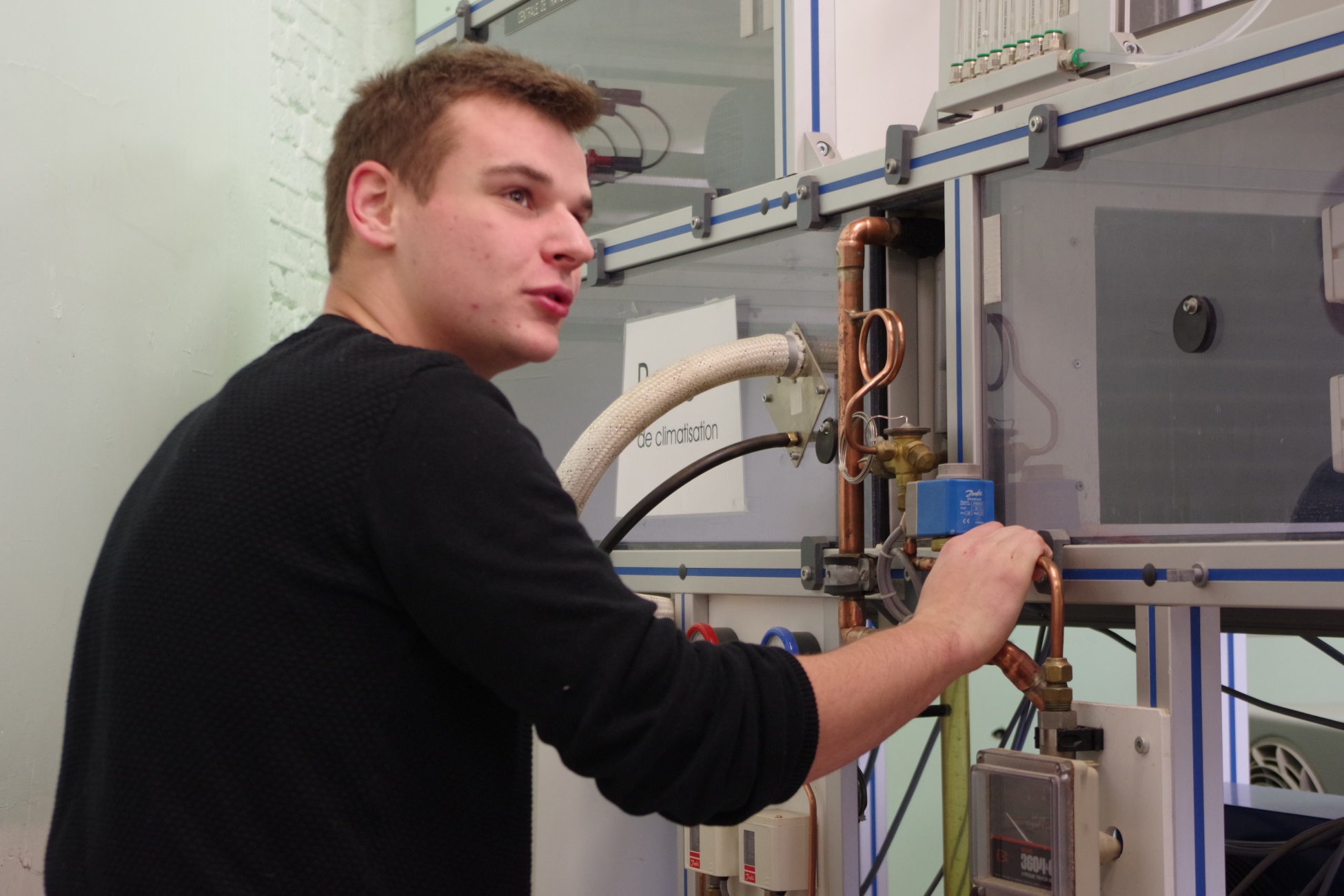 Et aussi, à l’Institut Saint-Joseph  à Ciney
Organisation de formations complémentaires :

V.C.A
Brevet Cedicol
Certification frigorifique européenne
Electro Brain
….
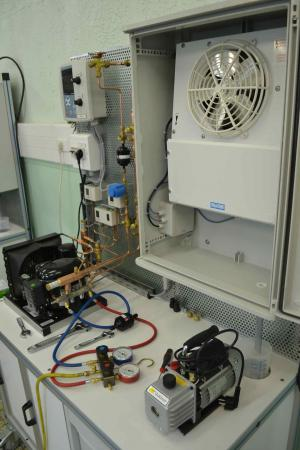 L’ école héberge un
CTA 
en équipements techniques
 du bâtiment
chauffage
climatisation 
conditionnement d’air
sanitaire
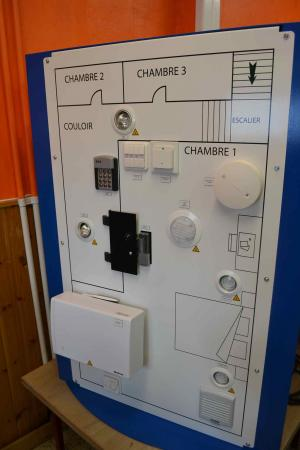 domotique
des équipements de pointe
technologies en phase avec les attentes réelles des employeurs
ouvert aux élèves de tous les réseaux ainsi qu’aux travailleurs